Presenter
Randy Henrick is an experienced auto dealer compliance and consumer credit attorney and consultant.  He was the regulatory and compliance attorney for Dealertrack, Inc. for 12 years and authored all Dealertrack's Compliance Guides.  Randy also was the thought leader for Dealertrack's Compliance product.  
 
Randy has over 30 years experience in consumer credit and compliance.  Prior to Dealertrack, Randy worked for GE Capital, Citibank, MasterCard International, and Fleet Boston.  Randy   does dealer consulting to provide assistance with regulatory and compliance issues ranging from advertising and policy reviews to webinar-based training on sales, F&I, privacy, data security, and other topics.  Randy's website is www.AutoDealerCompliance.net.  
 
Randy writes monthly articles in Subprime Auto Finance News covering an array of legal, regulatory and compliance best practices for vehicle dealers.  He has spoken at four NADA conventions and three NIADA conventions. Randy has worked with NADA on training and publications as well.  Randy wrote the NADA Management Series “A Dealer Guide to Federal Truth in Lending Requirements” (2018).
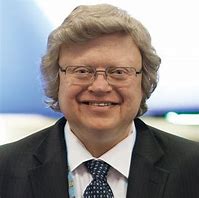 Randy Henrick, JD
President
Randy Henrick & Associates, LLC
267.481.5636
www.AutoDealerCompliance.net
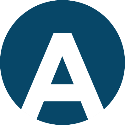 ASSOCIATION
OF DEALERSHIP
COMPLIANCE OFFICERS
Auto Dealer Compliance under the Biden Administration
By Randy Henrick
Randy Henrick & Associates, LLC
267-481-5636
AutoDealerCompliance@gmail.com


This presentation is not intended as legal or compliance advice to any person or entity.  Views expressed herein are solely those of the presenter. ©  2021.  ADCO.
Disclaimer
The Association of Dealership Compliance Officers (ADCO) provides articles, webinars and other content, provided both by attorneys and by other outside authors, for information purposes only. ADCO does not warrant the accuracy or completeness of the content in the webinar discussions and has no duty to correct or update such information. 

The views and opinions in the content contained in the ADCO webinars do not constitute the views and opinion of the Association. Provided content does not constitute legal advice from such authors, presenters or from ADCO. 

For legal advice on a matter, one should seek the advice of counsel.  We suggest counsel that has experience in the auto industry and familiar with your state laws.
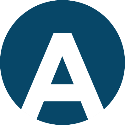 ASSOCIATION
OF DEALERSHIP
COMPLIANCE OFFICERS
The Trump CFPB under Kathy Kraninger
Most of the CFPB’s activity came under the its supervisory authority and less in enforcement actions
Fewer monetary penalties and more emphasis to change practices in supervision examinations that were not in the public domain
E.g., CFPB Director Kraninger promised not to issue enforcement actions to credit card issuers or cite them in supervisory exams as long as they make good-faith efforts to resolve consumer billing disputes during the pandemic
CFPB Director Kraninger submitted her resignation on January 20
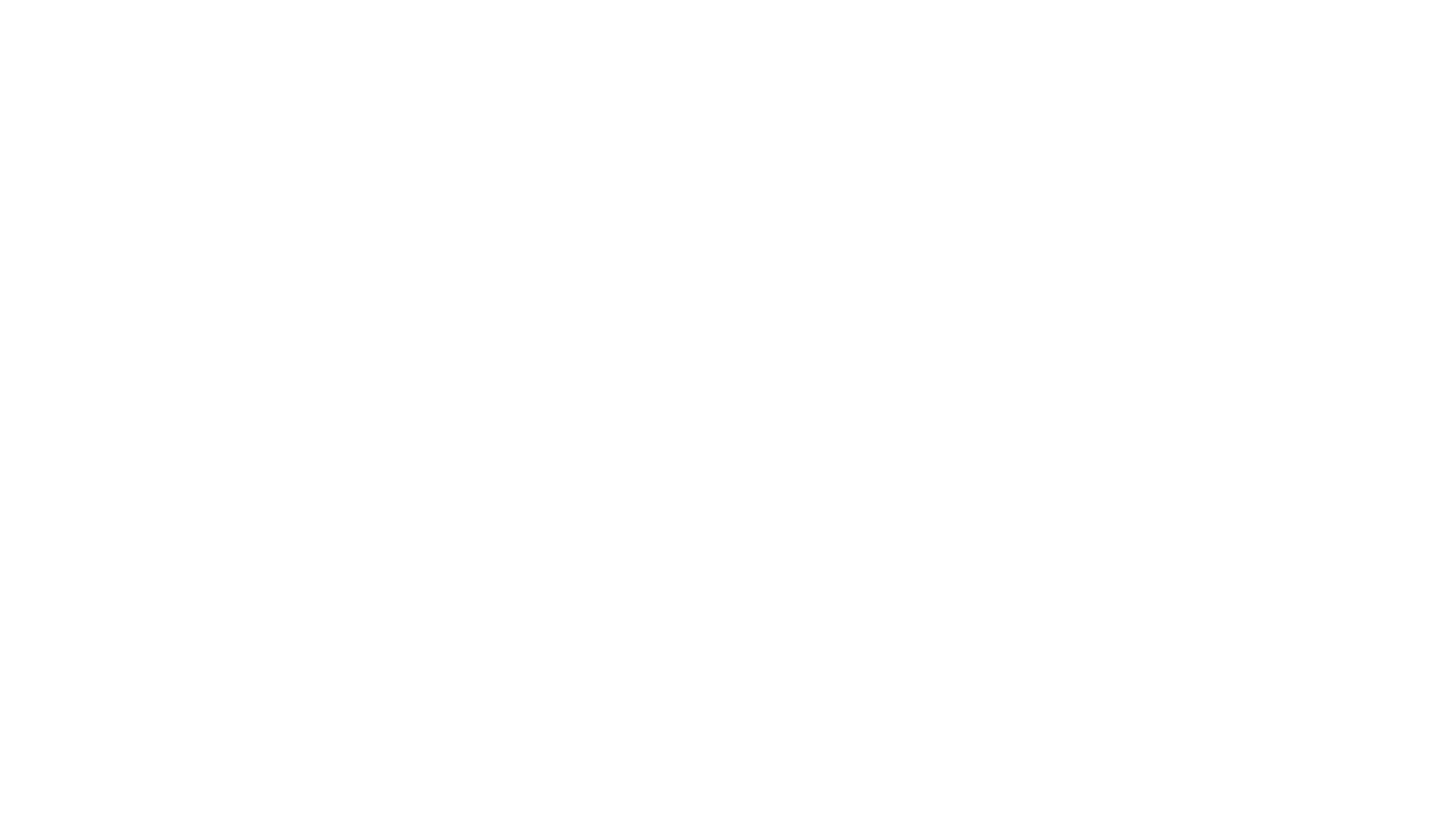 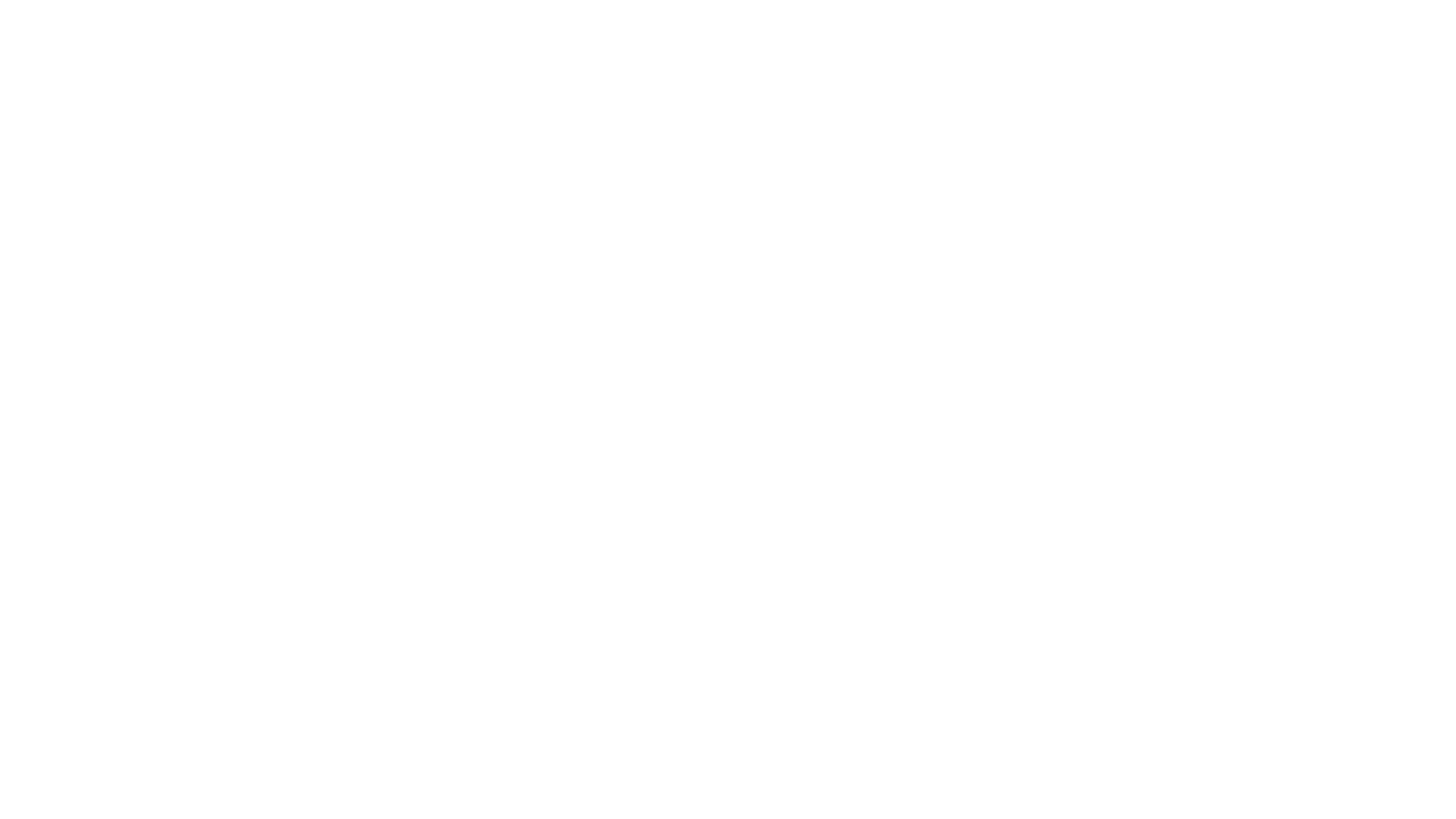 The CFPB under the Biden Administration
President Biden nominated FTC Commissioner Rohit Chopra to be the CFPB Director
Former enforcement officer at CFPB and a close ally of  Senator Elizabeth Warren
Listed auto finance at the second subject matter priority for the CFPB trailing only student loans
Chopra cites areas pertinent to auto finance about which the FTC or CFPB could exact rule-making to mitigate: "fake recall notices, yo-yo financing schemes, deceptive advertising, GPS trackers and kill switches, and add-on products" such as finance and insurance products.
“A dealer markup is an undisclosed kickback that dealers earn for convincing prospective car buyers to agree to a higher interest rate than they actually qualify for with a lender. These kickback arrangements are kept secret from car buyers, who end up paying far more for financing”
Chopra has a strong preference for regulation by enforcement
Also a strong believer in “disparate impact” credit discrimination
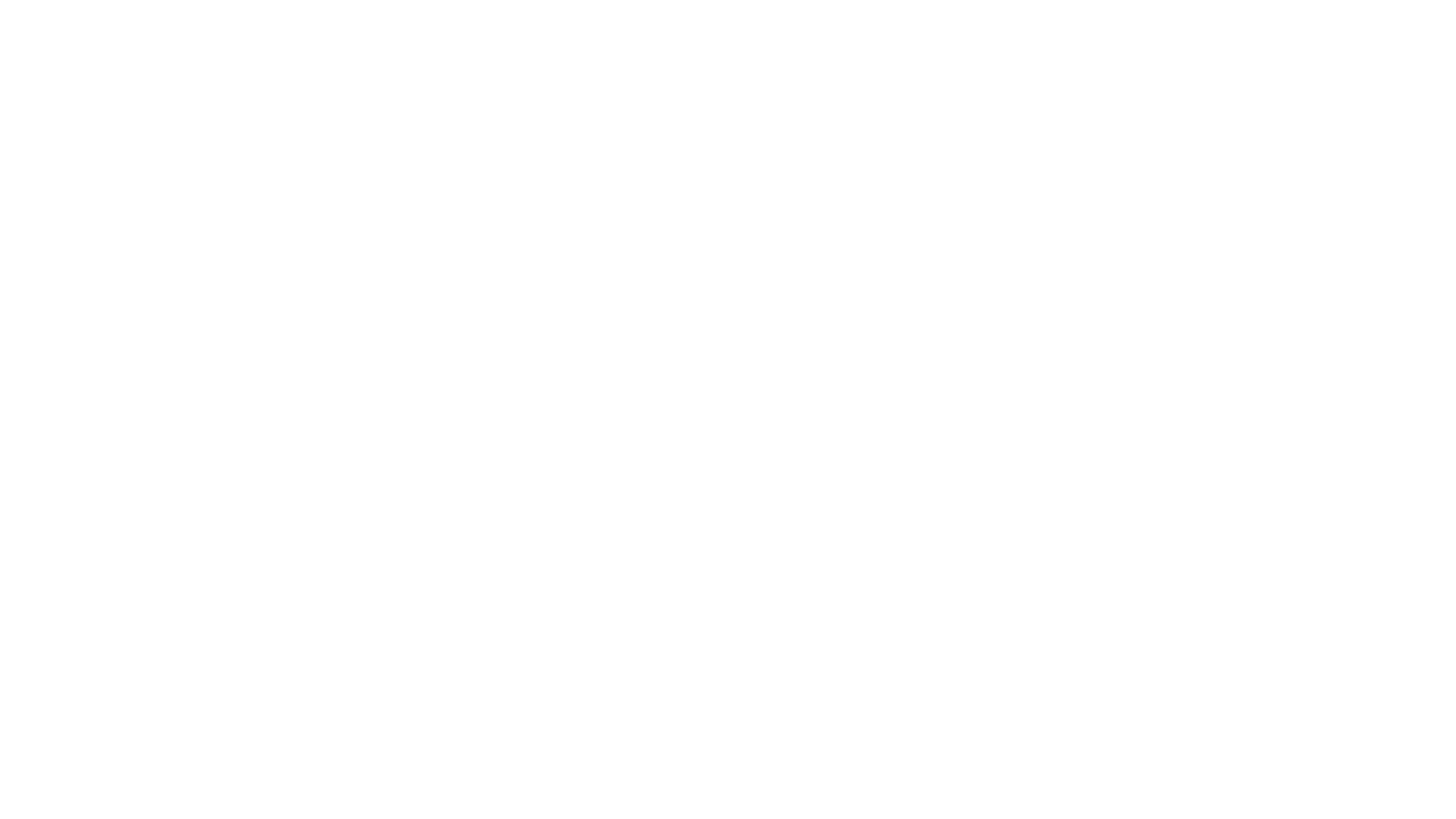 FTC Initiatives
The FTC entered into a consent decree with a New York auto dealer for credit discrimination in May 2020
The dealer agreed to pay $1.5 million to FTC and minority customers for excessive rate markups and fees
Then-FTC Commissioner, now CFPB Director, Chopra chided the FTC for not following the lead of Congress in establishing more protections for consumers and against auto lending abuses
FTC consent orders  have imposed personal liability on principals of dealers as well as the dealerships
New FTC Commissioner IsNot a Fan of Auto Dealers
Democrat Kelly Slaughter is the new FTC Chairperson and the FTC will now be composed of three Democrats and two Republicans
Slaughter’s comments in Bronx Honda case:
“The automobile-financing market in the United States is profoundly broken.”
 ”[A] cornucopia of consumer abuses . . . from bait-and-switch advertising to ripoff fees for “certified” vehicles and from illegally exorbitant fees for vehicle registration to padding final sales contracts with “air money” consumers would not detect.” 

“[The] perils that consumers, especially people of color, face in purchasing and financing a vehicle. . . In my view, far-reaching structural reform to the automobile-financing and -sales markets is long overdue and urgently needed.”
Federal Department of Justice Dealer Actions
The DOJ has brought actions against dealerships and their principals for bank fraud and wire fraud based on false statements on credit apps, power booking, and other conduct deceptive to lenders
E.g., A dealership group in Pennsylvania agreed to pay $2.13 million for systematically falsifying loan documents in hundreds of transactions
The dealership misled financial institutions into making unsafe investment decisions by having under-collateralized assets and financially risky credit applicants
The DOJ has also brought actions for credit discrimination
E.g., settlement in 2020 with  a Maryland buy-here-pay here dealer
The DOJ complaint alleged that dealership employees told Black mystery shoppers that they needed larger down payments than White mystery shoppers for the same used cars and told the Blacks that they were required to fund their down payments in one lump sum, while they gave the Whites an option of paying in two installments.
State Attorney General Activity
Your State AG is the most likely regulator your dealership will encounter
State unfair and deceptive practices acts give State AGs broad authority to seek fines and penalties from auto dealers
E.g., auto dealer advertising is considered low-hanging fruit to generate fines to fill depleted state coffers
E.g., Pennsylvania AG filed 29 legal actions against individuals and automobile businesses accused of engaging in unlicensed car sales, selling unroadworthy vehicles, and publishing deceptive advertisements
AGs mystery shop dealers and audit in response to consumer complaints
State AGs work collaboratively and in concert with other State AGs and the FTC and CFPB as well
E.g.,  34 State AGs settled subprime auto credit abuse claims against Santander Bank for $550 million in 2020
Similar initiative underway with Credit Acceptance Corp.
What’s a dealer to do?
Questions?
Randy Henrick
AutoDealerCompliance@gmail.com
267-481-5636